Introducción a:
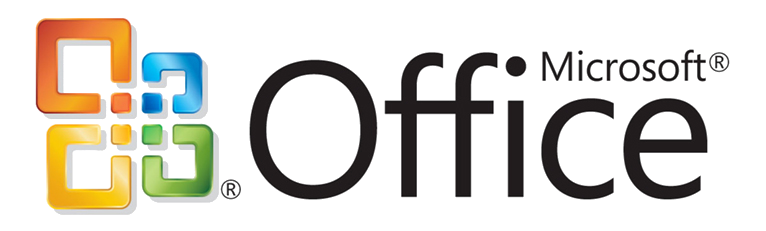 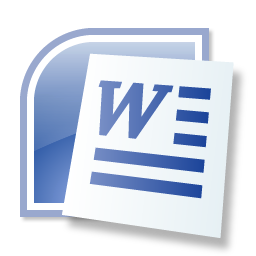 Word es una aplicación de tratamiento de textos, que permite crear documentos incluyendo imágenes , columnas , tablas, dibujos, etc.
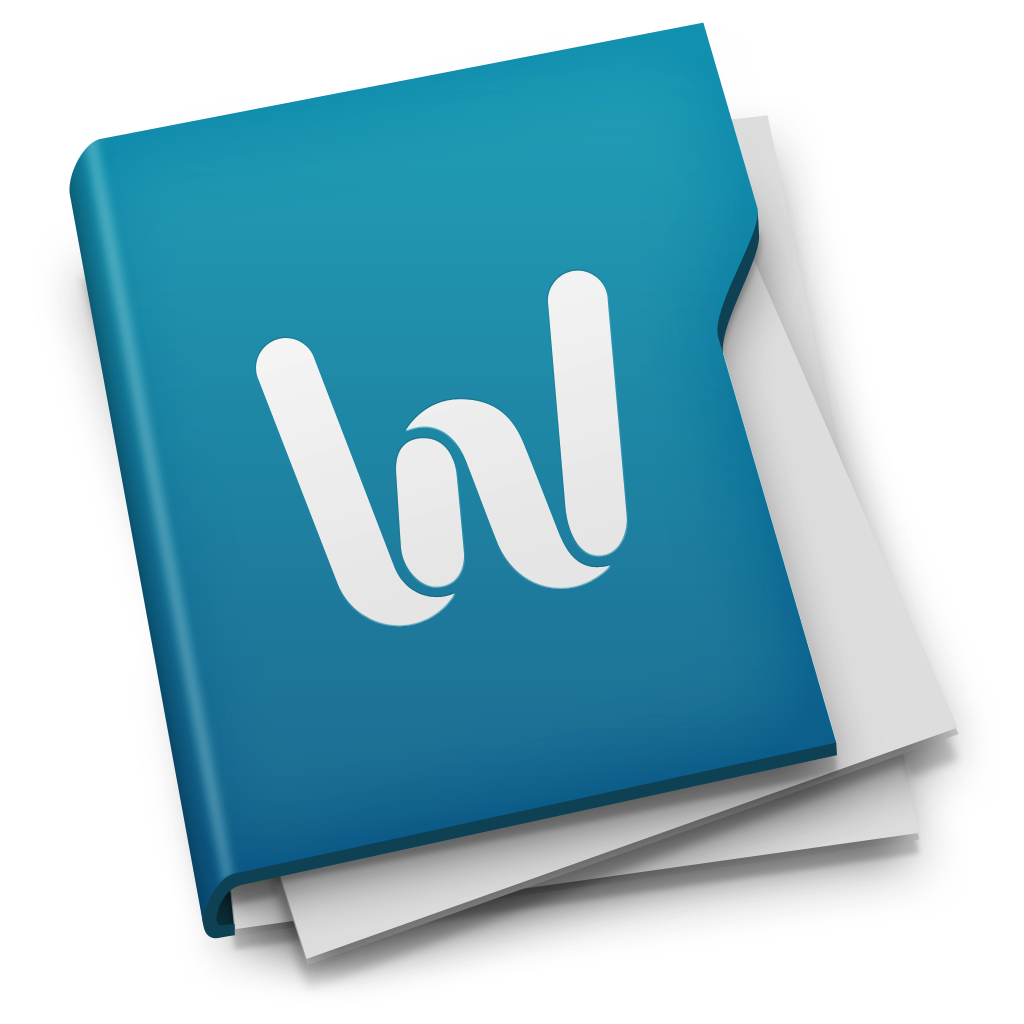 Entorno Grafico Microsoft Word
Zoom
Barra de herramientas de acceso rápido
En la parte superior, muestra los iconos de acciones como guardar , deshacer , rehacer.
 Se puede personalizar , para ello, se puede hacer clic en el desplegable que se muestra a la derecha y se seleccionan mas comandos.
Botón de Office
Contiene los comandos de uso mas frecuente , que tiene que ver con el archivo o opciones de Windows.
La cinta de Opciones
Se desglosa en fichas, en las que encontramos botones agrupados en diferentes categorías, equivalentes a los comandos de los menús de versiones anteriores.
A continuación se describirán las diferentes fichas , grupos y botones
FICHA DE INICIO
Grupo cortapapeles
	Contiene los siguientes botones:
 Pegar
Cortar
Copiar
Copiar Formato
FICHA DE INICIO
Grupo fuente
	Contiene los siguientes botones:
Fuente
Tamaño fuente
Agrandar fuente 
 Encoger fuente
Negrita 
Cursiva
Subrayado
Tachado


Subíndice 
 Superíndice
Cambiar mayúscula  minúscula
Resaltar 
Color fuente
FICHA DE INICIO
Grupo párrafo
	Contiene los siguientes botones:
Viñetas
Numeración
Lista multinivel
Disminuir sangría
Aumentar sangría
Ordenar



Mostrar todo
Alinear a la izquierda 
Centrar
Alinear
Justificar
Interlineado
Sombreado 
Bordes
FICHA DE INICIO
Grupo Estilos
	Aplica distintos estilos al texto seleccionado. Con la herramienta cambiar estilos , puede realizar cambios en colores , fuentes , … , de los estilos utilizados en el documento.
FICHA DE INICIO
Grupo edición
	 Contiene los siguientes    	botones:
Buscar 
Reemplazar
Seleccionar